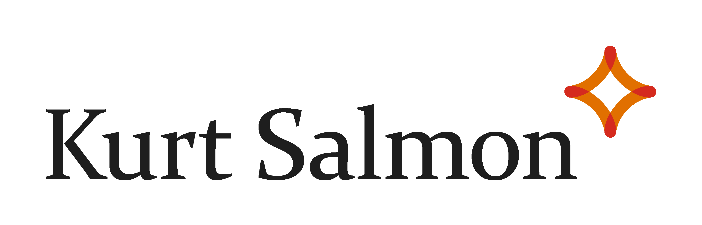 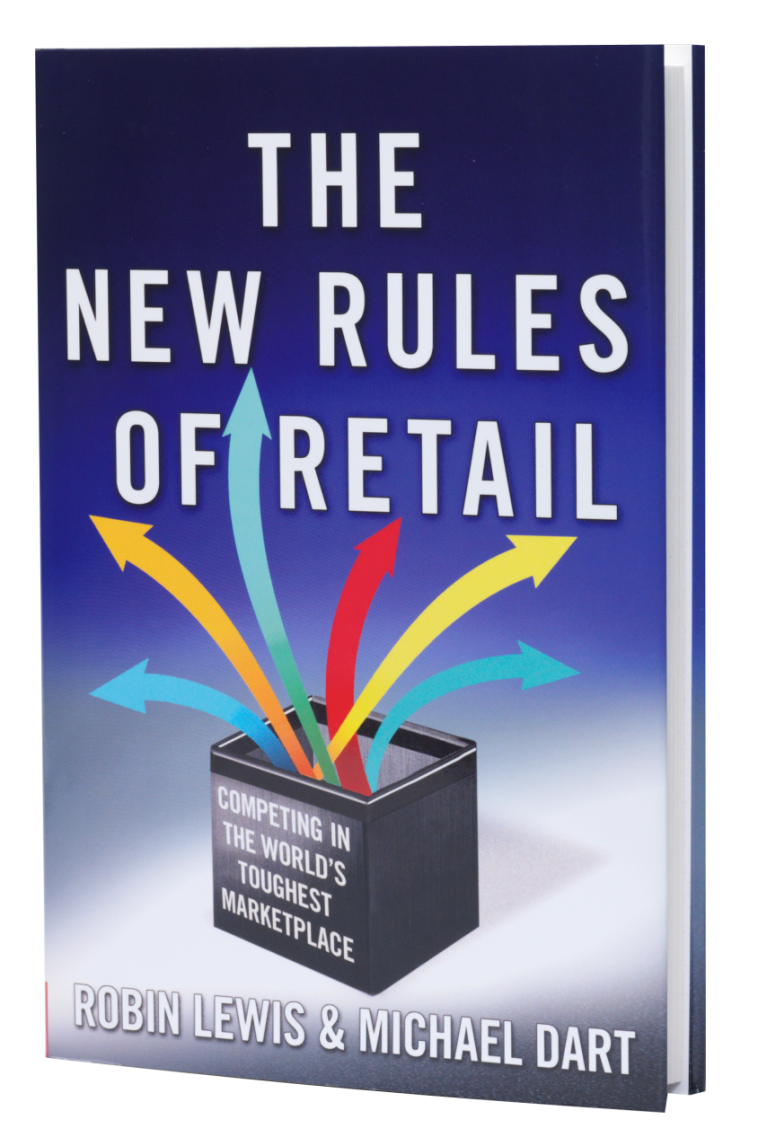 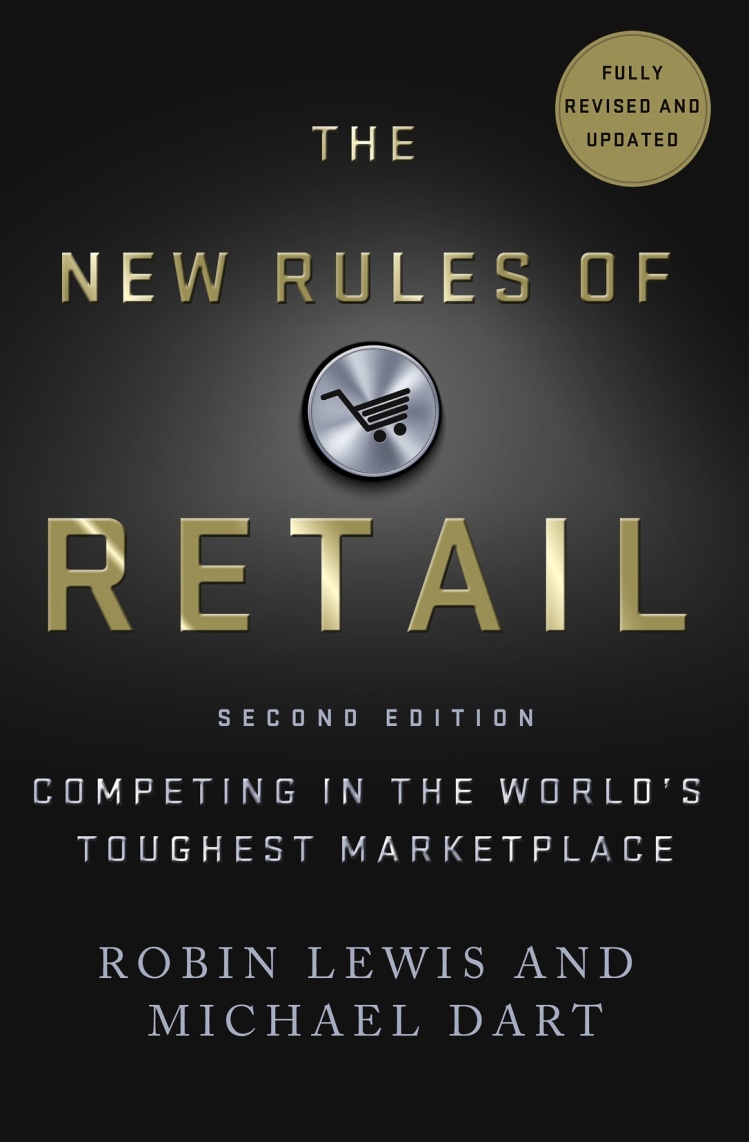 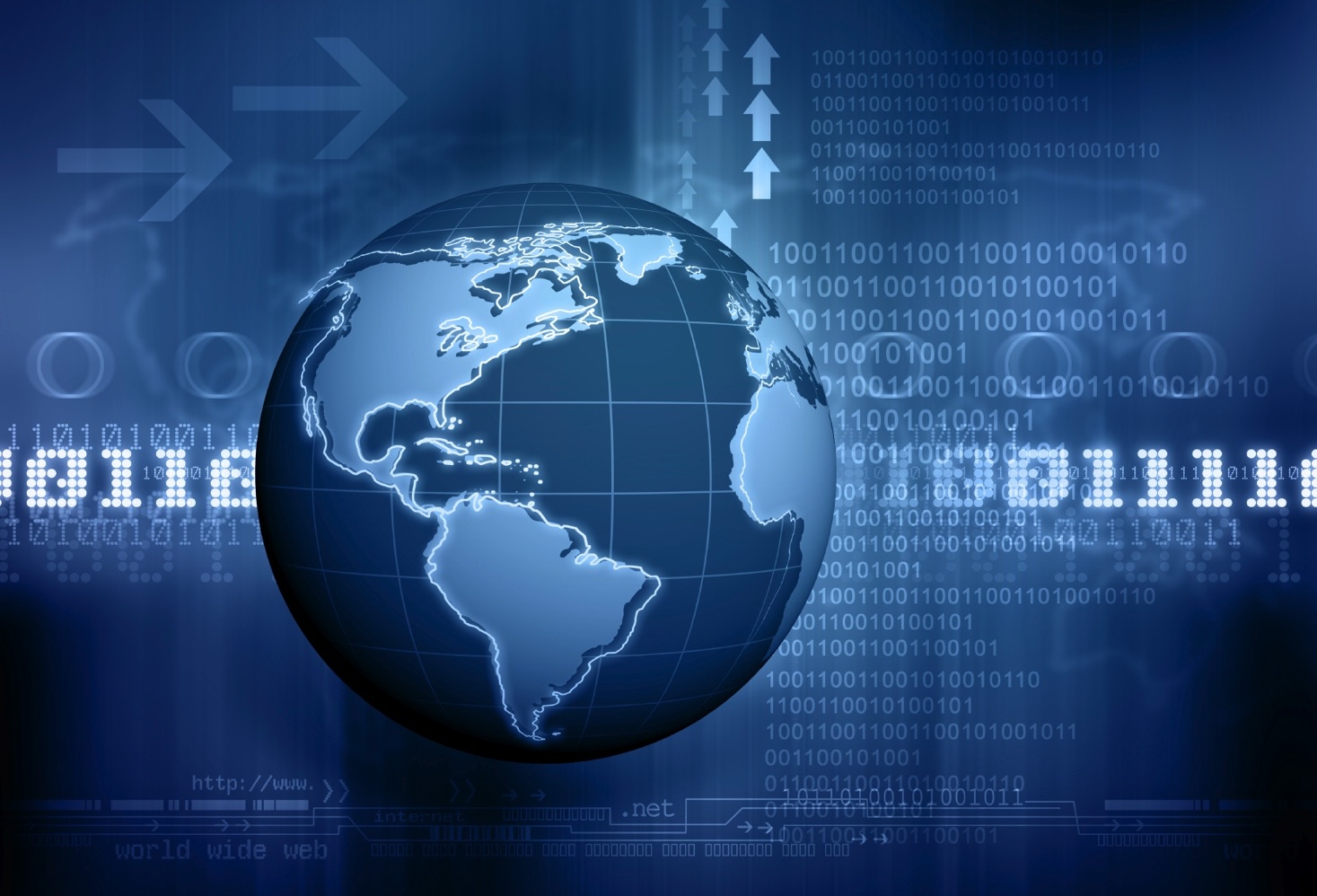 The forces of change
All-Powerful Consumer
Globalization
Internet & Technology
Our brave new…
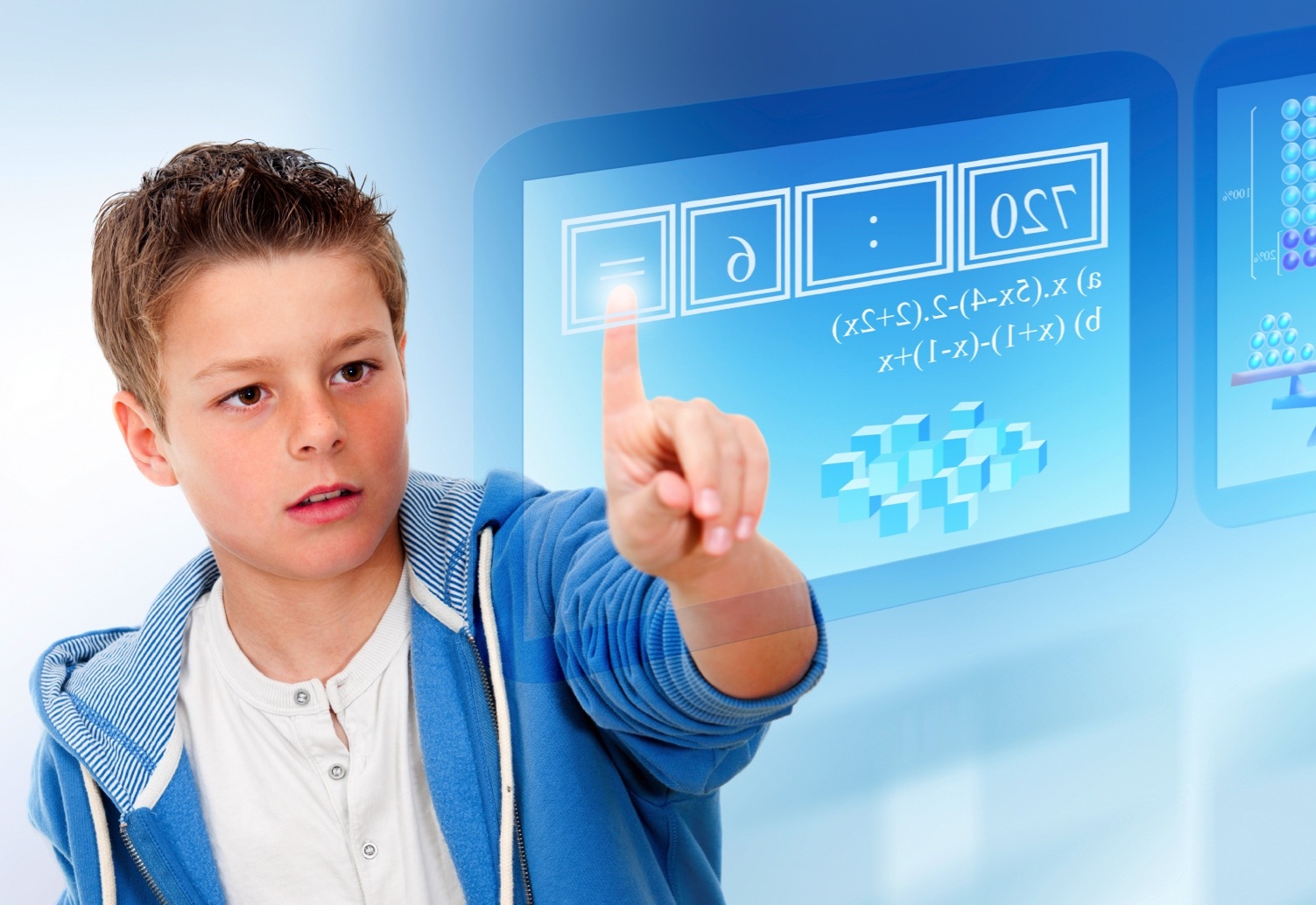 High-tech,
high-touch world
The Power Shift
Retail’s waves
Wave 1
Wave 2
Wave 3
Wave 4
Consumer Power
Technology Power
Marketing Power
Producer Power
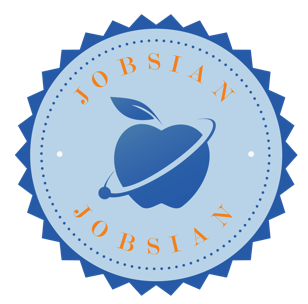 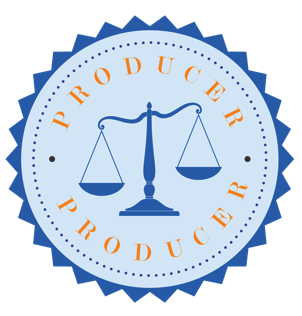 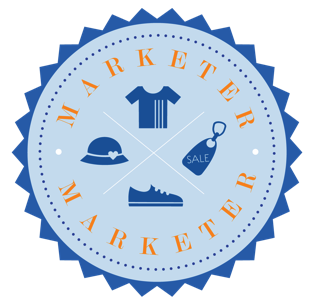 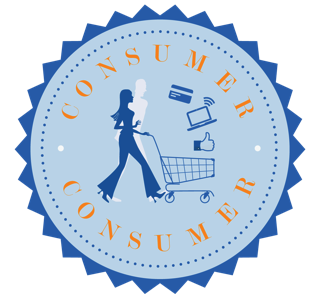 1950
1850
1980
2011
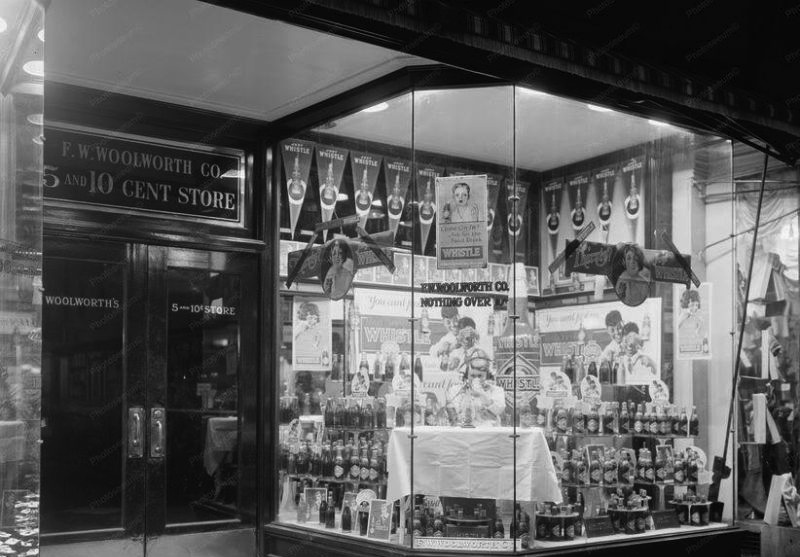 Wave 1: Producer Power
RETAIL MODELS
Regional department stores
Local general stores
Catalogs
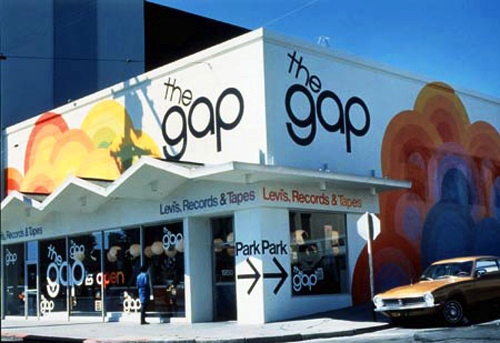 Wave 2: Marketing Power
RETAIL MODELS
National department stores
Big box
Specialty retail
Mass retail
The Power Shift
Retailing’s waves
Marketing Power
Consumer Power
Producer Power
Technology Power
Wave 1
Wave 2
Wave 4
Wave 3
1950
1850
2011
1980
Demand
Supply
Experience
Consumers at the helm
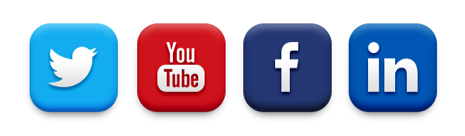 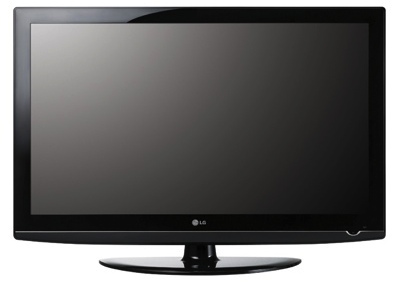 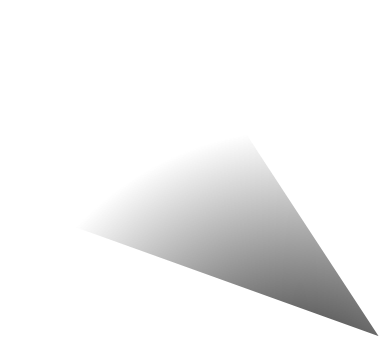 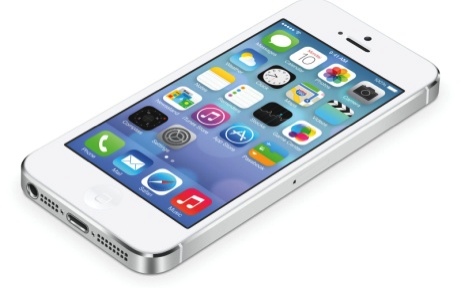 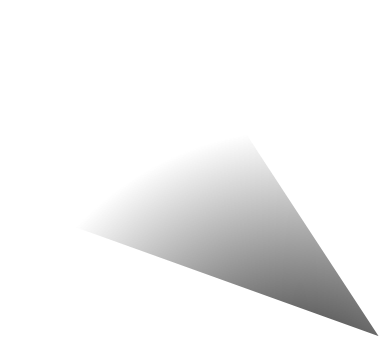 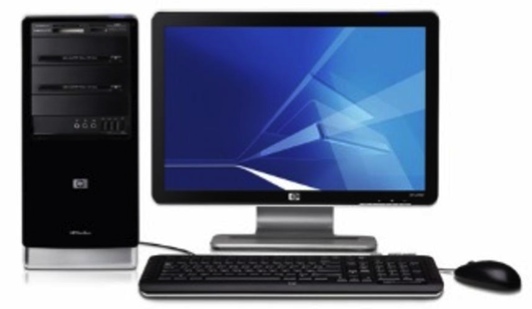 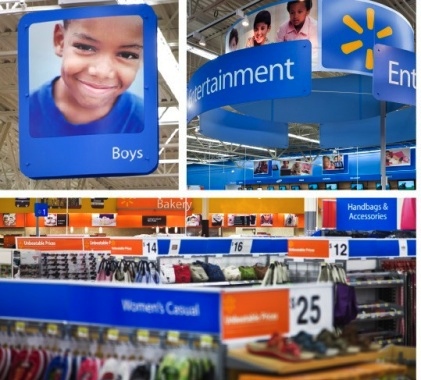 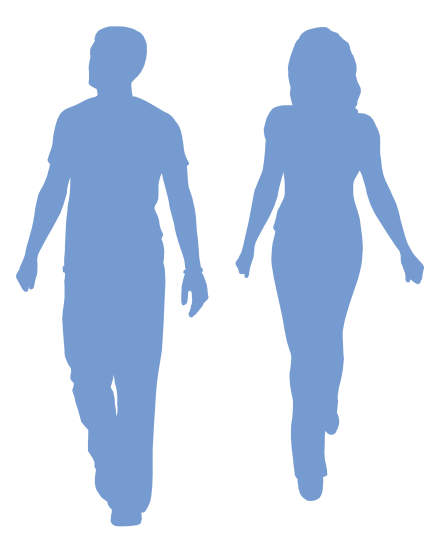 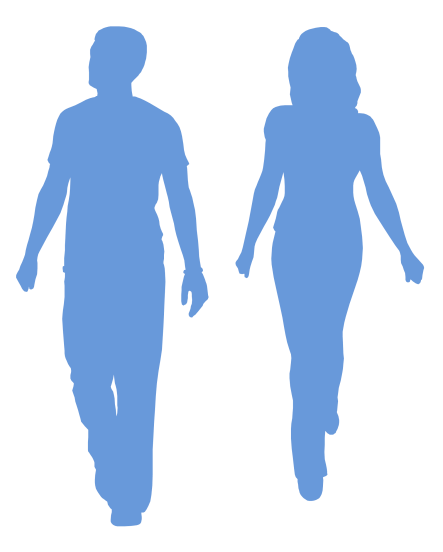 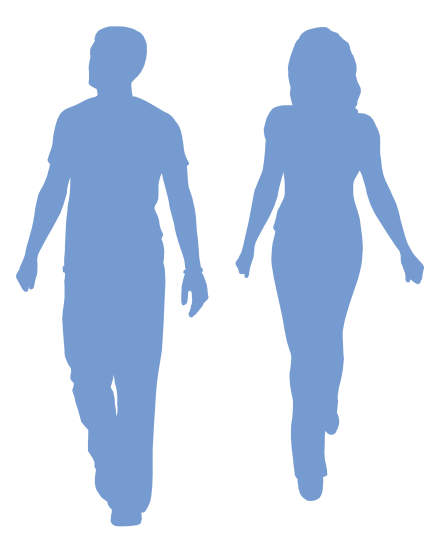 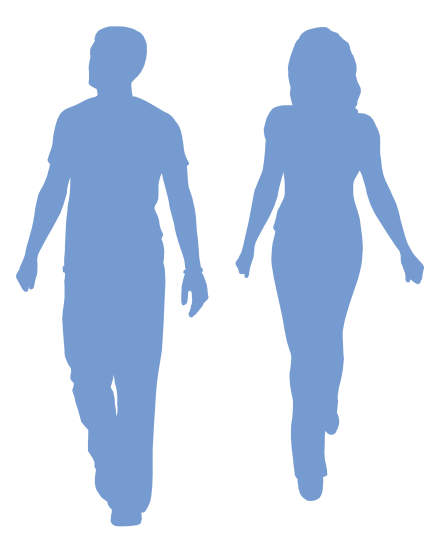 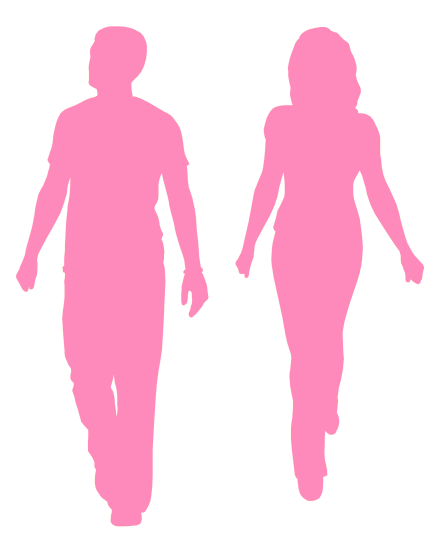 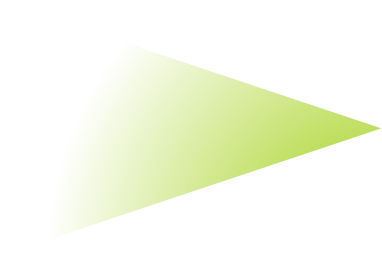 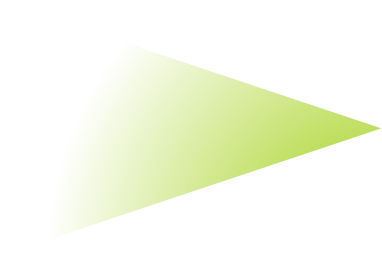 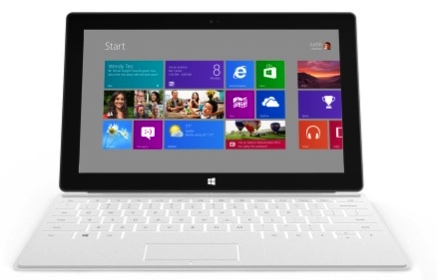 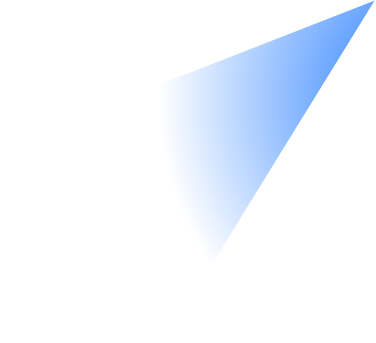 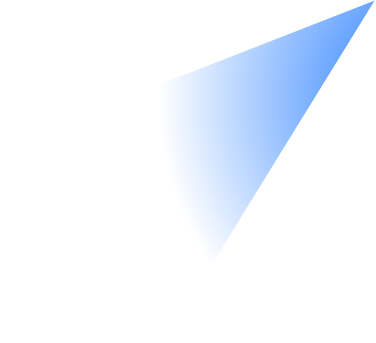 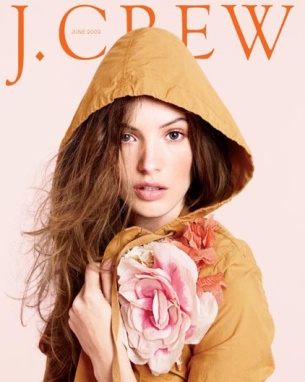 While costs decreased...
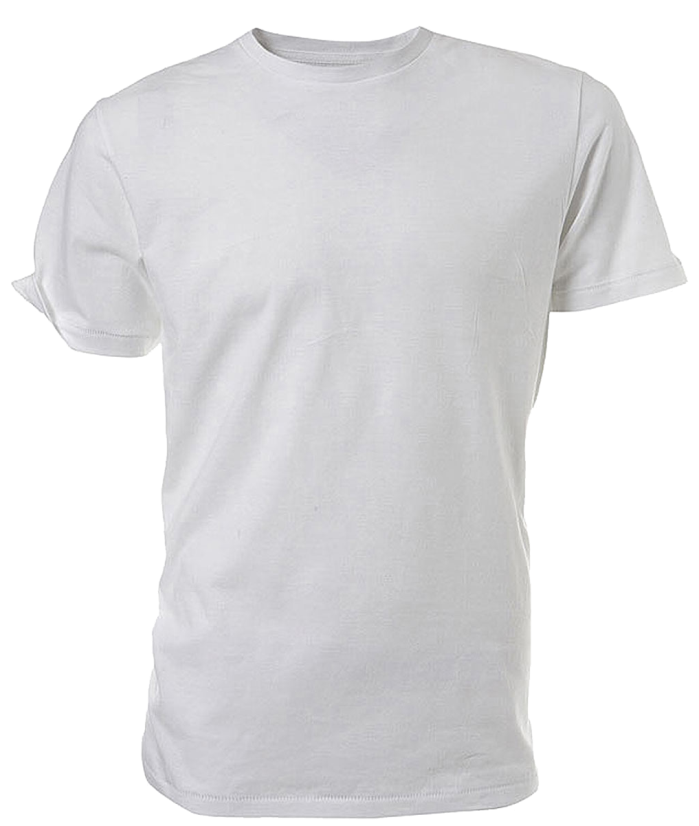 $4.90
$2.46
1989
2010
Number of blue jean brands
Amount of “stuff” increased
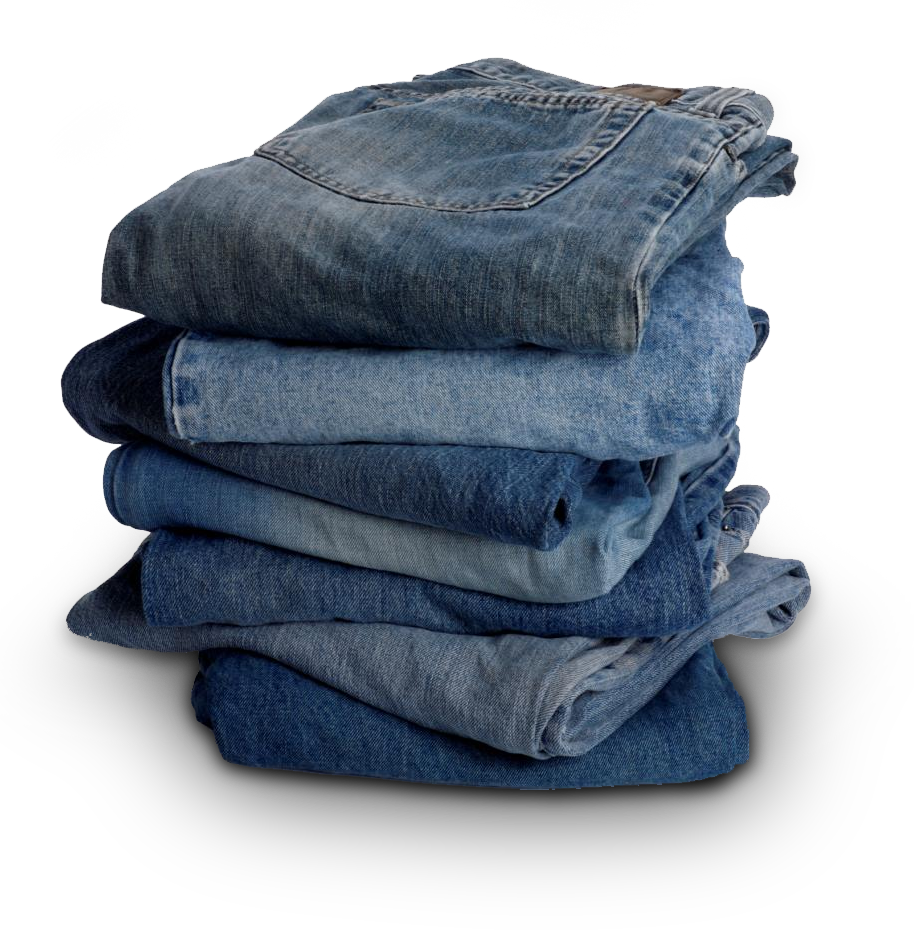 800
6
1980
2010
[Speaker Notes: IN 1980 THERE WERE LIKE 6 MAJOR BLUE JEAN BRANDS -= TODAY OVER 800

(SLIDE)]
Wave 4: Technology Power
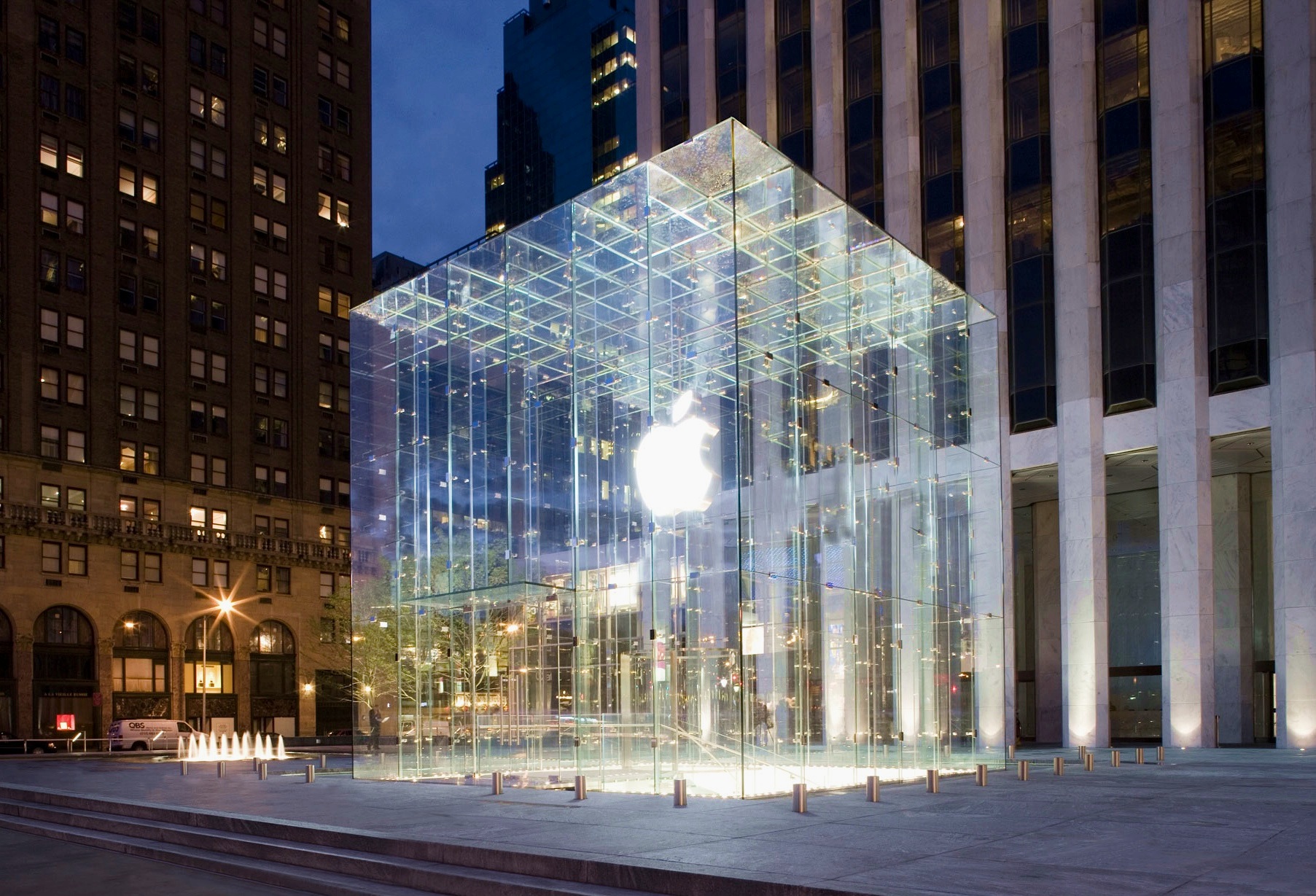 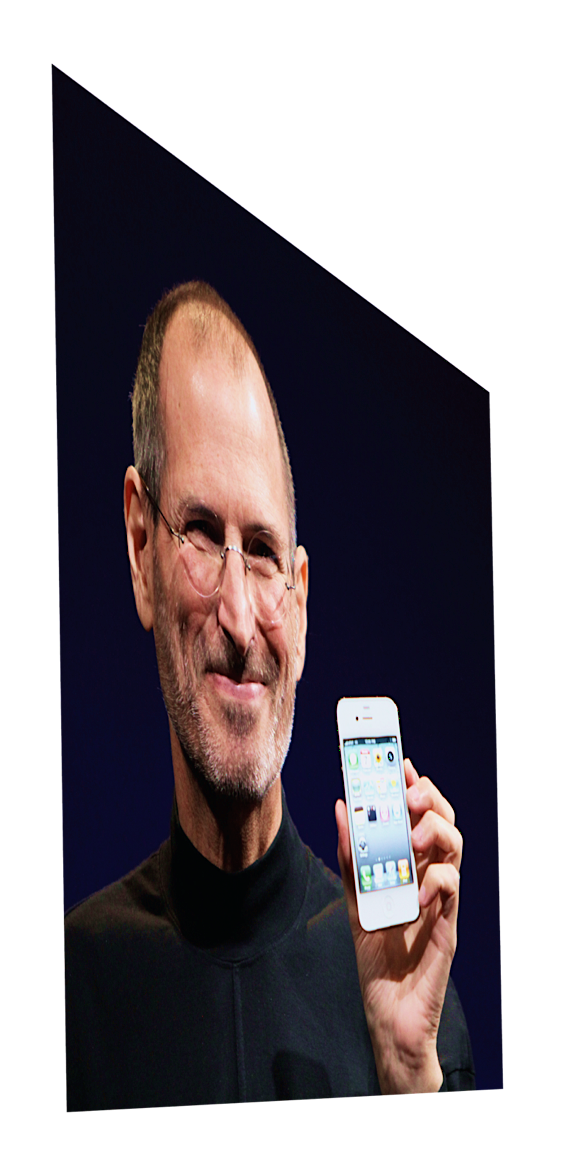 Jobsian Era
Convergence ofart & science of retailing.
Right Brain
Left Brain
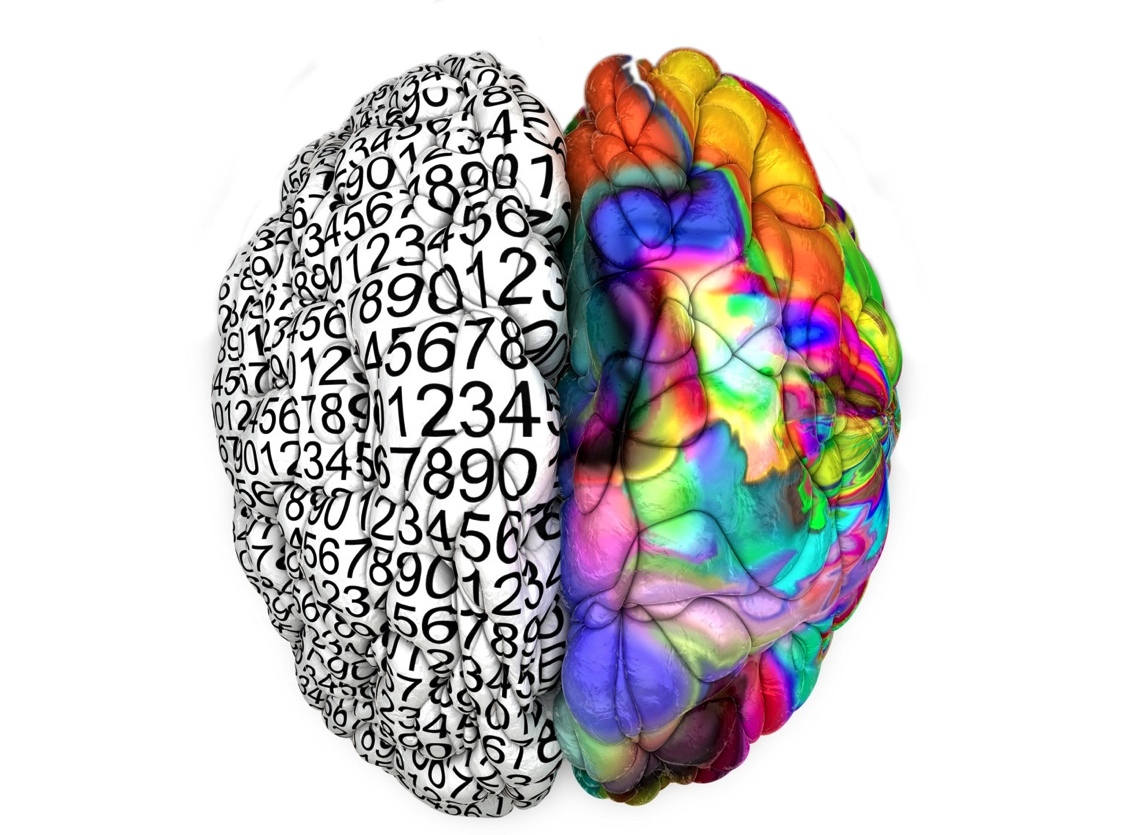 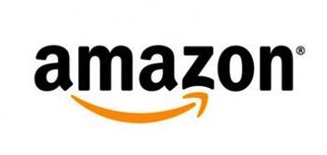 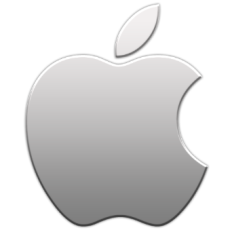 Incredible selection
Provide access
Cheaper prices
Incredible service
Artful design
Personal connection
Emotional engagement
Consumer friendly
Convergence
Convergence
COMPELLING EXPERIENCE
Today’s typical specialty retailer
15% of customers are offered cross-sellopportunities
60%of customers depart the store without engaging with the product
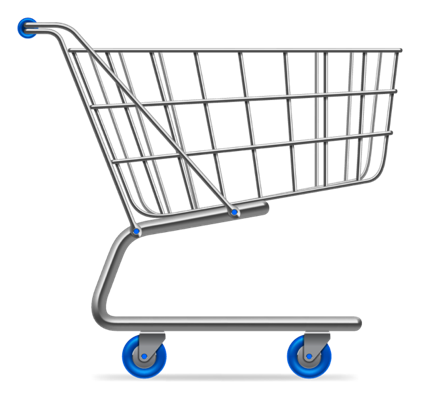 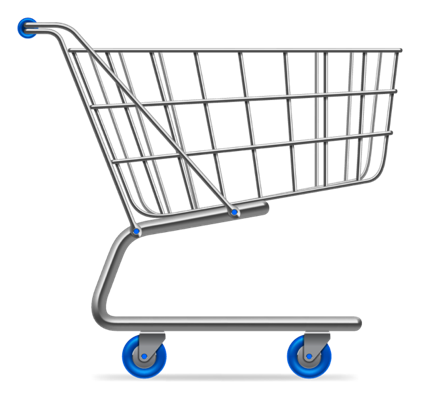 45%of customers do not engage with the sales associate
0%are offered cross-sellopportunities basedon their personal history and search preferences
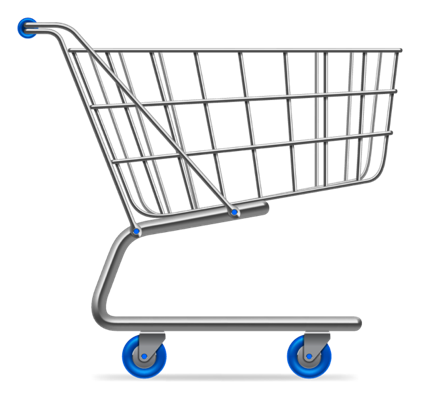 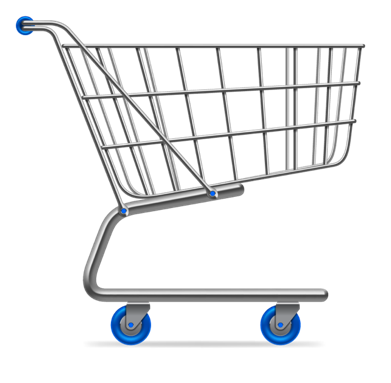 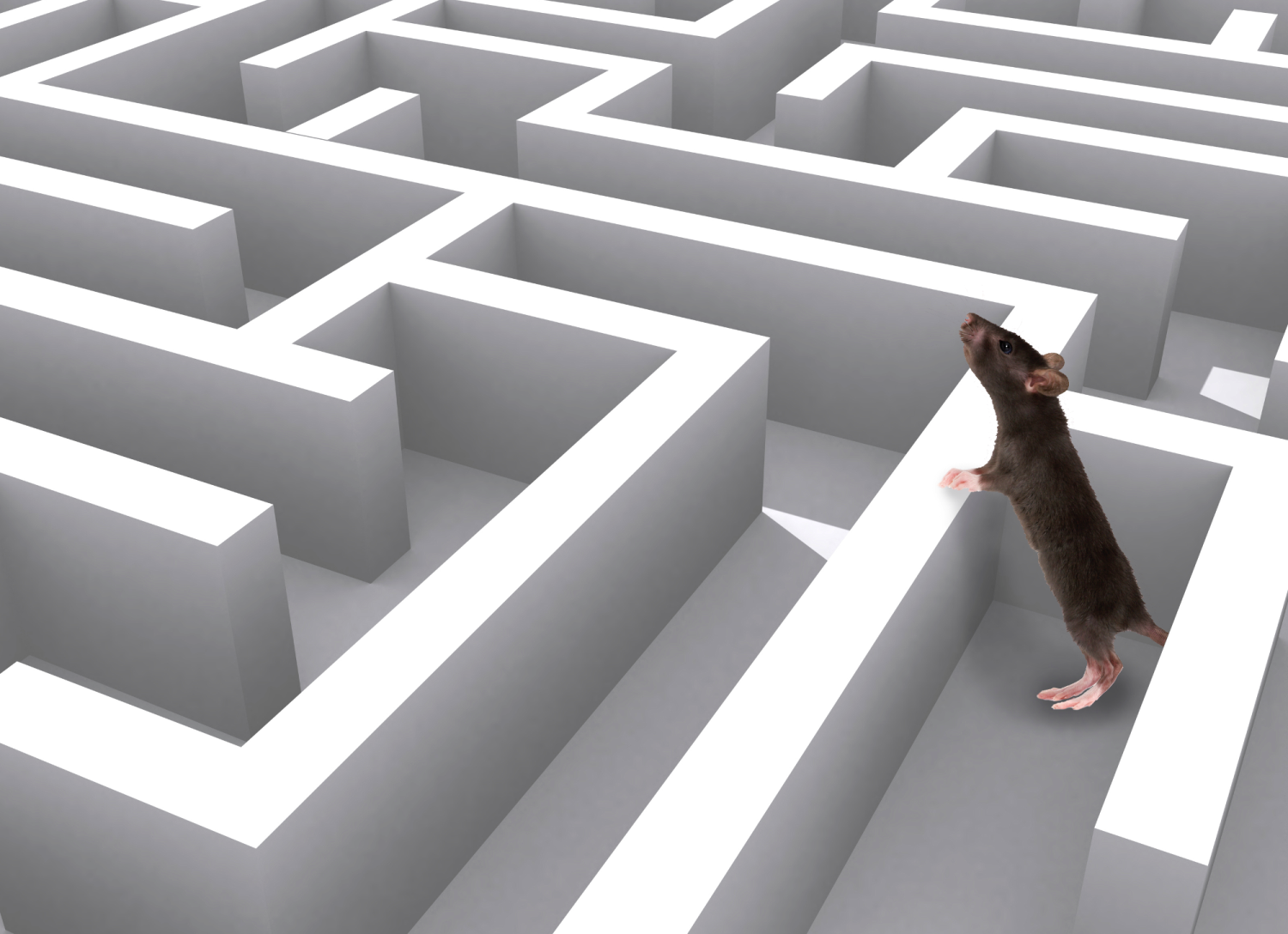 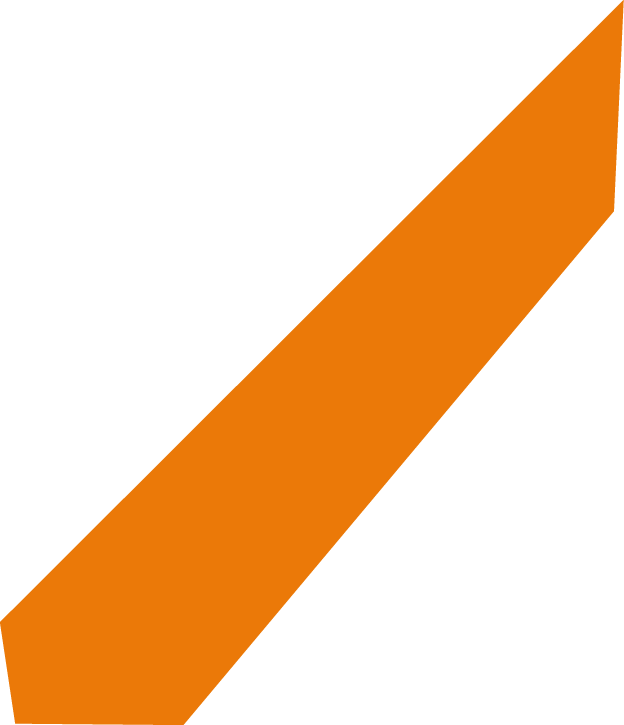 [Speaker Notes: WE FOUND THIS TO BE AN APT METAPHOR – AND THIS GUY WILL POP UP LATER WITH EVEN GREATER RELEVANCE

(SLIDE)]